Формирование ИКТ-компетентности младших школьников на занятиях  «Азбука Смоленского края»
Бронникова М.Г., Пряхина Н.В.,
учителя начальных классов
 МБОУ «Гимназия №1 им. Н.М. Пржевальского»
г. Смоленска
Возникла необходимость в поиске новых способов и приемов обучения, связанных с применением современных информационных технологий.
ФГОС обязывает педагогов использовать в образовательном процессе ИКТ и научить их разумному и эффективному использованию учащимися.
Выпускник начальной школы должен:
-активно использовать ИКТ для решения коммуникативных и познавательных задач;

-вводить текст с помощью клавиатуры;

-готовить свое выступление и выступать с аудио-, видео- и графическим сопровождением;

-уметь использовать различные способы поиска, сбора, обработки, анализа, организации, передачи и интерпретации информации в соответствии с коммуникативными и познавательными задачами и технологиями учебного предмета.
Образовательный сервис «Фабрика кроссвордов»
Кроссворд создан учителем 
по теме «Моря, острова и 
полуострова»
Составленный кроссворд можно распечатать. 
Например, кроссворд  по теме «Смоленский лен».
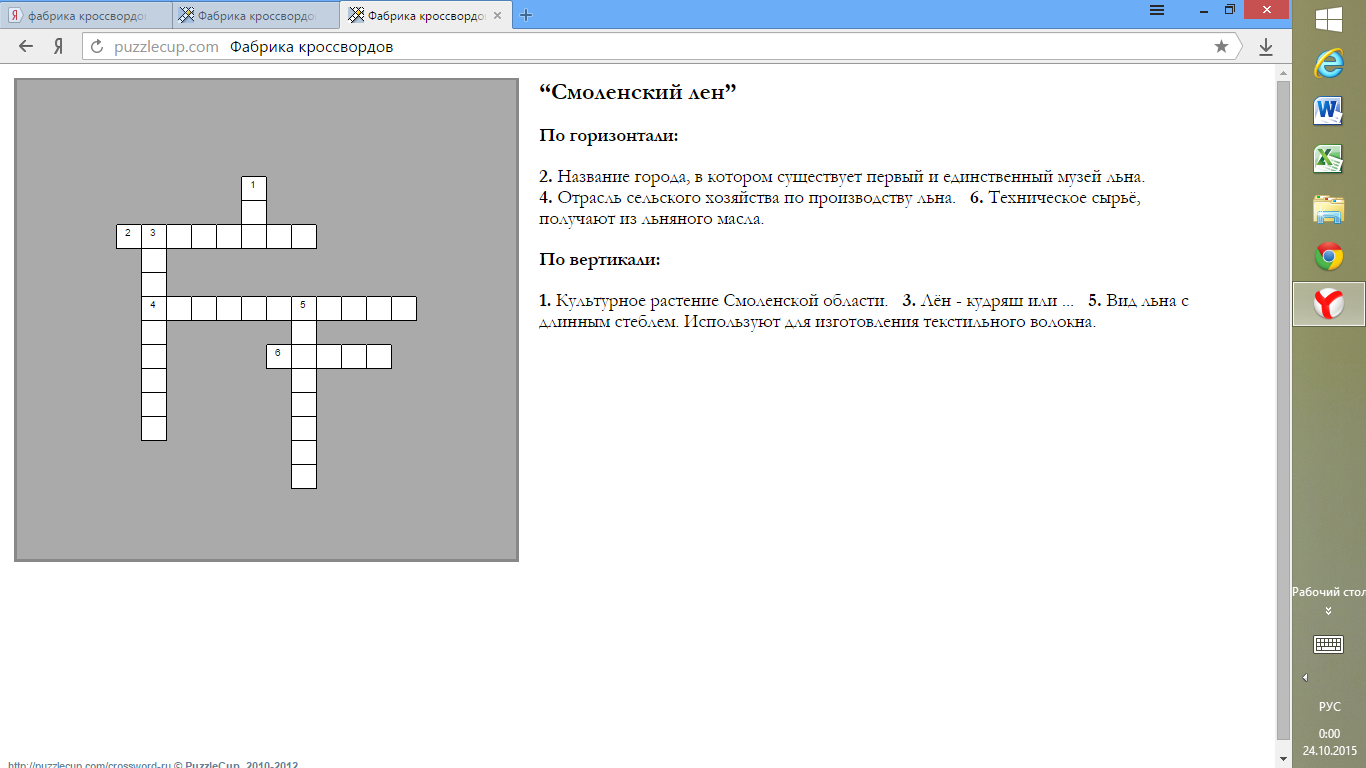 На уроке «Азбука Смоленского края»проверка знаний с использованием теста-кроссворда
Решение кроссвордов, составленных учениками на перемене.
Сервис LearningApps (http://learningapps.org/)  сервис для разработки электронных обучающих ресурсов.
Сайт русскоязычный, бесплатный
Привлекает своей простотой и функциональностью
Понятная навигация
Сервис позволяет создавать упражнения по шаблону и использовать имеющиеся упражнения
Позволяет учителю в короткий срок сгенерировать тест на любую изученную тему
Викторина с выбором правильного ответа.
Упражнение создано ученицей 3 А класса Никифоровой С.
Кто хочет стать миллионером?
Упражнение создано учеником 3 Б класса Никишиным М.
Пазл «Угадай-ка»
Упражнение по теме «Растения нашего края» создано учителем
Виселица.
Упражнение по теме «Животные нашего края» создано ученицей 3 А класса 
Акаевой  А.
Упражнение по теме «Лекарственные растения нашего края» создано ученицей 3 Б класса Павловой В.
Кроссворд.
Упражнение по теме «Водоемы нашего края» 
составлено учеником 3 А класса Кудрявцевым Р.
Таблица соответствия
Упражнение по теме «Грибы»  найдено в общедоступном архиве 
и использовано на уроке «Азбука Смоленского края»
Учитель имеет возможность отслеживать выполнение упражнений своими учениками.
WikiWall – онлайновый сервис для совместного создания Wiki-газеты.
Позволяет учащимся работать в группе; 
простой  и понятный интерфейс позволяет освоить сервис за несколько минут;
в режиме онлайн учащиеся совместно могут создавать один документ, в котором можно писать текст, рисовать, делать пометки, добавлять различные объекты и многое другое
Прослеживается несколько этапов:
Определить тему и цель (первоначально это предлагает учитель). 
Распределение ролей (каждый ученик, обобщая материал, изученный на уроке, используя учебник «Азбука Смоленского края»  кратко излагает материал в виде статьи и размещает в Вики-газету. Также можно подобрать иллюстрации к статье в интернете).
На уроке и дома ученики могут просматривать и редактировать свою газету.
Газета по теме «Комнатные растения»
(начало работы)
Вики стенгазета по теме
 «Комнатные растения» 
(результат работы)
Рейтинг школьных предметов.
Диаграмма №1
Диаграмма №2
Уровень обученности и качество знаний попредмету  «Азбука Смоленского края».                                                                                Диаграмма №3
Таблица №1
Спасибо за внимание!